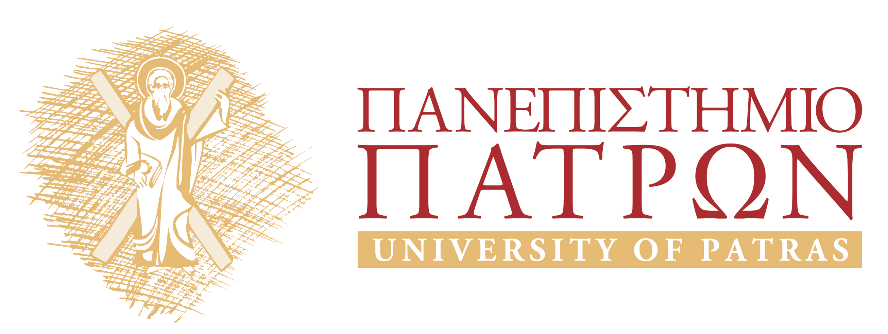 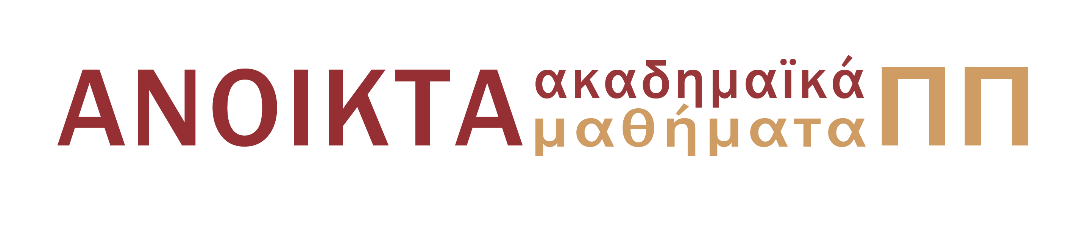 ΓΕΩΛΟΓΙΑ ΠΕΤΡΕΛΑΙΩΝ
Ενότητα 13: Παραδείγματα ελληνικού χώρου

Αβραάμ Ζεληλίδης, Καθηγητής
Σχολή Θετικών Επιστημών
Τμήμα Γεωλογίας
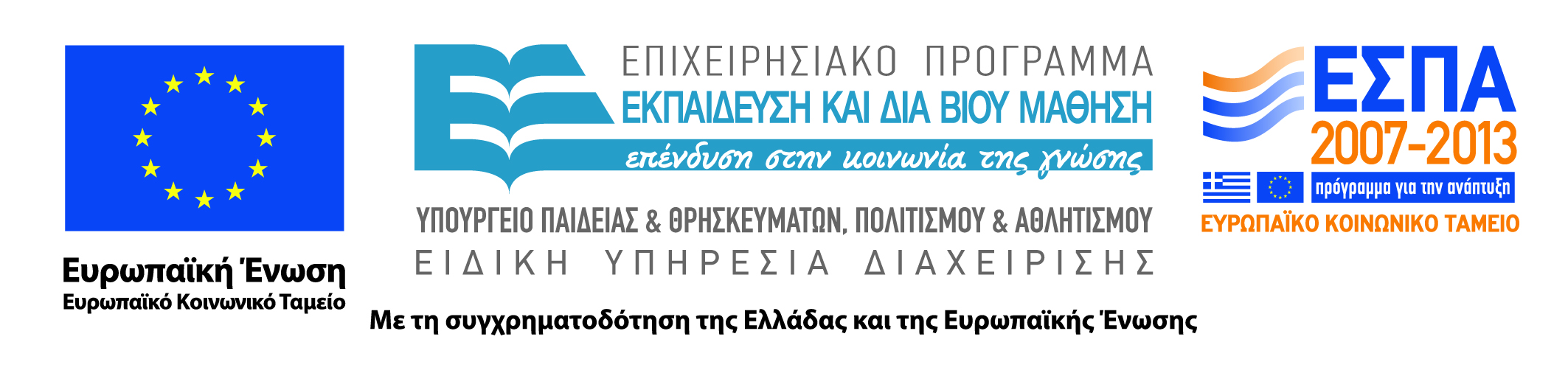 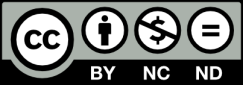 Άδειες Χρήσης
Το παρόν υλικό διατίθεται με τους όρους της άδειας χρήσης Creative Commons Αναφορά, Μη Εμπορική Χρήση, Μη παράγωγα έργα 4.0 [1] ή μεταγενέστερη, Διεθνής Έκδοση. Εξαιρούνται τα αυτοτελή έργα τρίτων π.χ. φωτογραφίες, διαγράμματα κ.λ.π., τα οποία εμπεριέχονται σε αυτό και τα οποία αναφέρονται μαζί με τους όρους χρήσης τους στο «Σημείωμα Χρήσης Έργων Τρίτων».
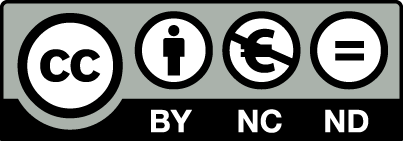 [1] http://creativecommons.org/licenses/by-nc-nd/4.0/
Σύμφωνα με αυτήν την άδεια ο δικαιούχος σας δίνει το δικαίωμα να:
Μοιραστείτε — αντιγράψετε και αναδιανέμετε το υλικό
Υπό τους ακόλουθους όρους:
Αναφορά Δημιουργού — Θα πρέπει να καταχωρίσετε αναφορά στο δημιουργό, με σύνδεσμο της άδειας
Μη εμπορική χρήση — Δεν μπορείτε να χρησιμοποιήσετε το υλικό για εμπορικούς σκοπούς
Μη παράγωγα έργα — Μπορείτε να αναδιανείμετε το υλικό ως έχει, χωρίς να προβείτε σε αλλαγές (ανάμιξη, τροποποίηση)
Χρηματοδότηση
Το παρόν εκπαιδευτικό υλικό έχει αναπτυχθεί στα πλαίσια του εκπαιδευτικού έργου του διδάσκοντα.
Το έργο «Ανοικτά Ακαδημαϊκά Μαθήματα στο Πανεπιστήμιο Πατρών» έχει χρηματοδοτήσει μόνο τη αναδιαμόρφωση του εκπαιδευτικού υλικού. 
Το έργο υλοποιείται στο πλαίσιο του Επιχειρησιακού Προγράμματος «Εκπαίδευση και Δια Βίου Μάθηση» και συγχρηματοδοτείται από την Ευρωπαϊκή Ένωση (Ευρωπαϊκό Κοινωνικό Ταμείο) και από εθνικούς πόρους.
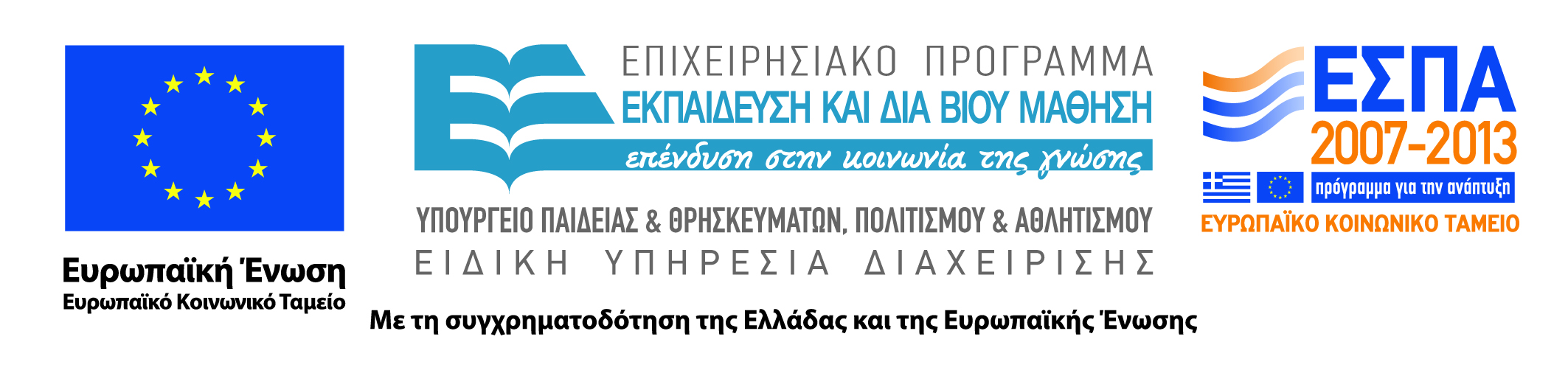 Σύνοψη- Σκοποί Ενότητας
Έρευνα στον Ελληνικό χώρο

Τα κοιτάσματα του Πρίνου

Prospects: 
Δυτική Ελλάδα – Ιόνια Ζώνη
Μεσογειακή Ράχη
Ανατολική Μεσόγειος
ΠΡΙΝΟΣ, Β. ΑΙΓΑΙΟ
Είναι γνωστά τα κοιτάσματα φυσικού αερίου και πετρελαίου στην περιοχή του Πρίνου (Ν. Καβάλα). 

Η λεκάνη Πρίνου-Καβάλας βρίσκεται στο Β. Αιγαίο, ανάμεσα στην Καβάλα και την Θάσο, με ιζήματα που ξεπερνούν τα 5,5χλμ σε πάχος. Η έναρξη της ιζηματογένεσης έλαβε χώρα στο Μειόκαινο. 

Το περιβάλλον απόθεσης των τουρβιδιτών ήταν ιδιαίτερα αναγωγικό, ενώ το οργανικό υλικό (με συμμετοχή και χερσογενούς υλικού) αποτέθηκε μαζί με υψηλή συμμετοχή θείου.
ΠΡΙΝΟΣ, Β. ΑΙΓΑΙΟ
Έχουν παραχθεί  (από την εκκίνηση της παραγωγής το 1981 και με διακοπές κατά την διάρκεια) >110 εκ. Βαρέλια ενώ έχουν ανακαλυφθεί αρκετά ακόμα κοιτάσματα με οικονομικό ενδιαφέρον. 

Τα roll-over αντίκλινα και τα στρωματογραφικά pinch-out αποτελούν τις σπουδαιότερες παγίδες ενώ τα στρώματα των Μεσσήνιων εβαποριτών λειτουργούν ως μονωτήρες. 

Η θερμική ωριμότητα των ιλυόλιθων έφτασε στο παράθυρο πετρελαίου κατά το Αν. Μειόκαινο και η παραγωγή συνεχίστηκε και στο Πλειόκαινο.
ΠΡΙΝΟΣ, Β. ΑΙΓΑΙΟ
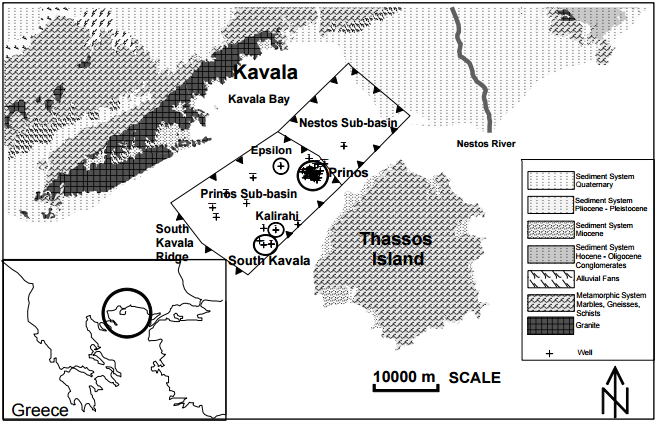 ΠΡΙΝΟΣ, Β. ΑΙΓΑΙΟ
Αρκετές γεωλογικές ομοιότητες παρουσιάζονται και στην λεκάνη του Θερμαϊκού, όπου έχει εντοπιστεί φυσικό αέριο (Επανωμή). 

Ιδιαίτερο ενδιαφέρον παρουσιάζει και το ΒΑ Αιγαίο, και η λεκάνη της Θράκης.
ΔΥΤΙΚΗ ΕΛΛΑΔΑ
Οι ζώνες Γαβρόβου και Ιόνια αποτελούν το δυτικό τμήμα του συστήματος επωθήσεων και πτυχώσεων (FTB) της Δυτικής Ελλάδας.  

Η έρευνα υδρογονανθράκων στην Δυτική Ελλάδα έχει παρουσιάσει έντονο ενδιαφέρον αλλά με περιορισμένα ως τώρα αποτελέσματα κυρίως λόγω αποσπασματικών μελετών. 

Το ως τώρα αναγνωρισμένο πεδίο (από το 1982) βρίσκεται στο δυτικό Κατάκολο.
ΔΥΤΙΚΗ ΕΛΛΑΔΑ
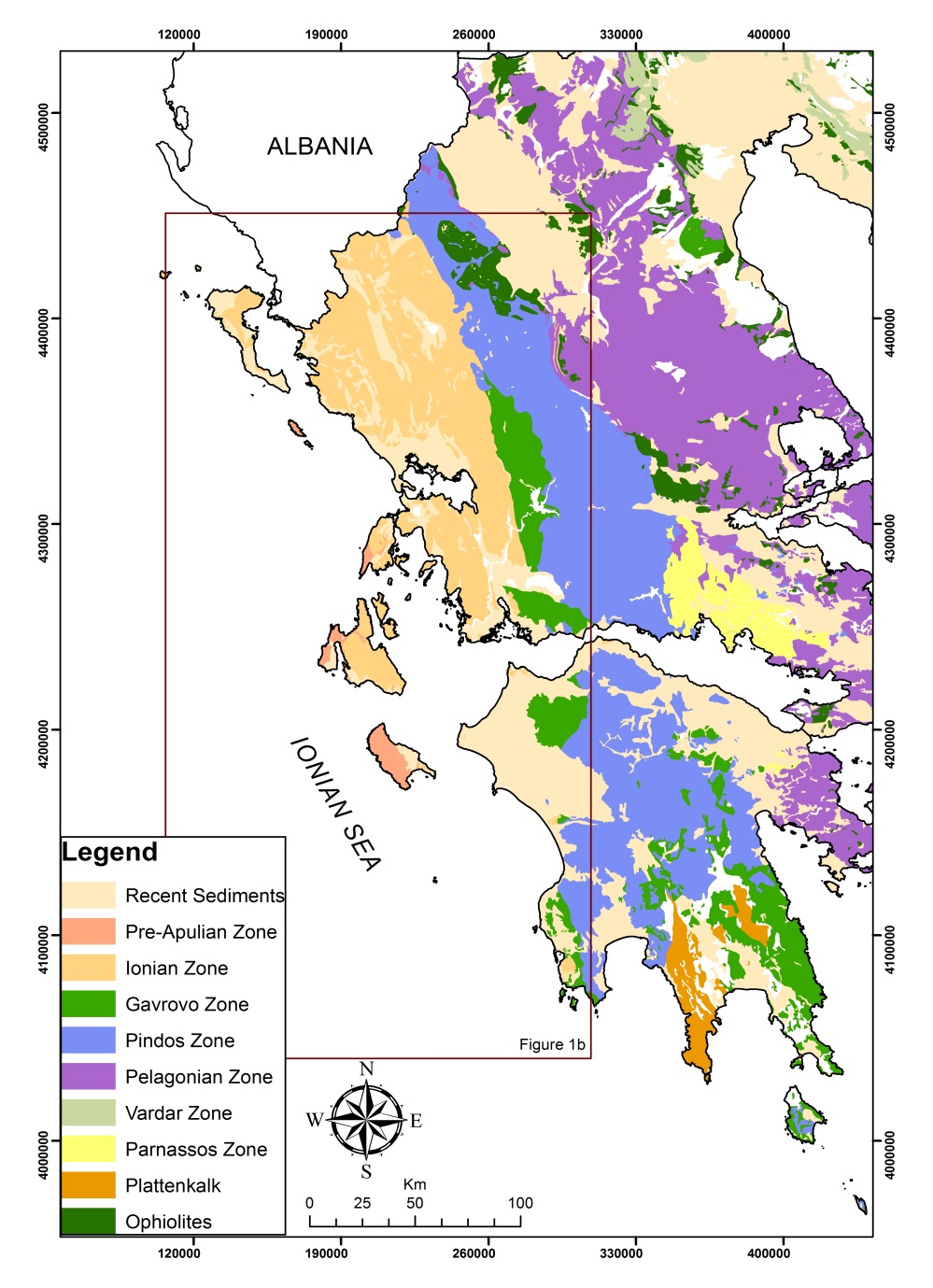 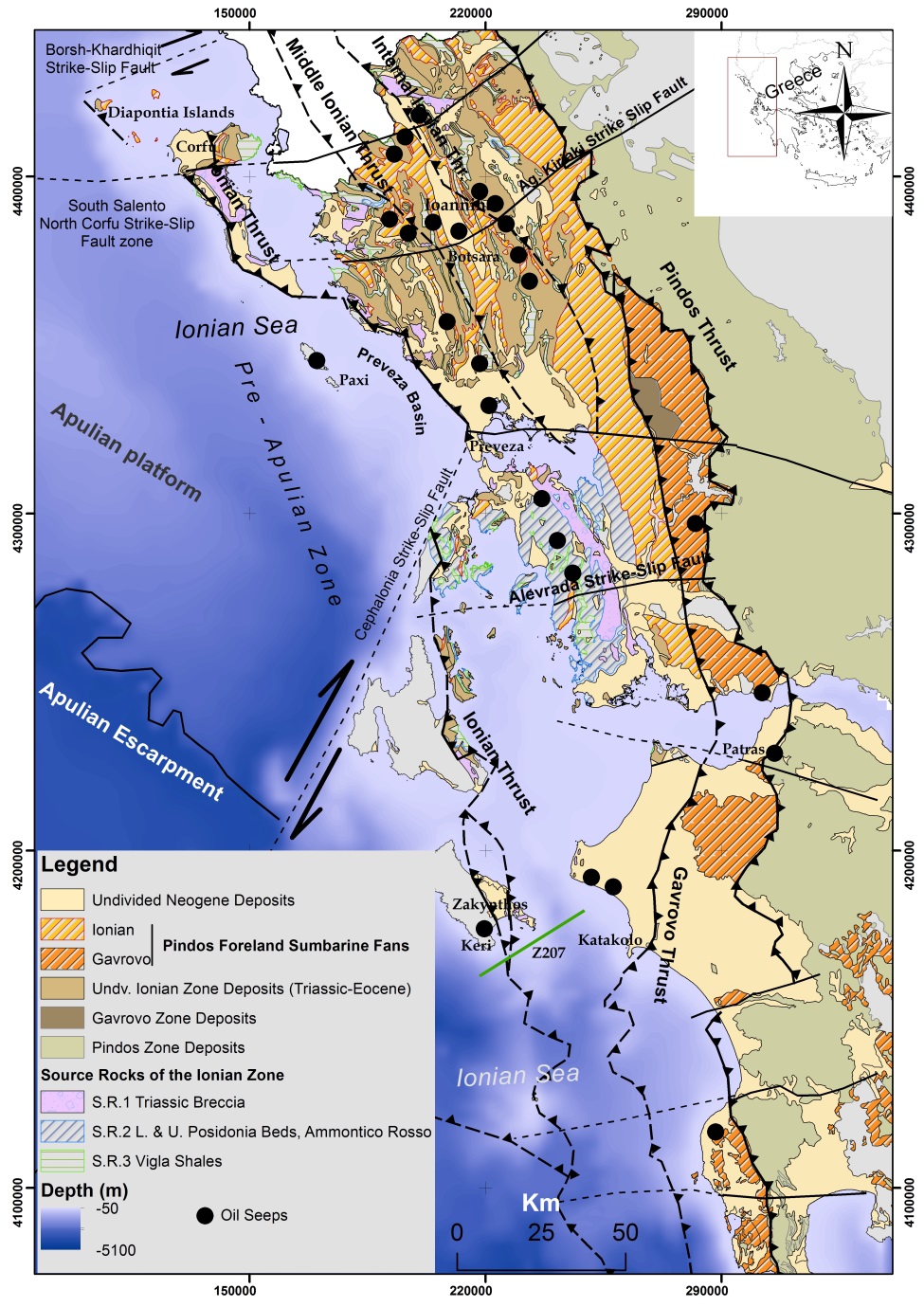 ΙΟΝΙΑ ΖΩΝΗ
Έχουν ερευνηθεί 4 πιθανές αποθέσεις μητρικών πετρωμάτων: 

-Σχιστόλιθοι Βίγλας (Vigla Shales)
-Τα ανώτερα στρώματα με posidonia (σύνοδα των ανθρακικών Ιουρασικού)
-Τα κατώτερα στρώματα με posidonia στη βάση των στρωμάτων με ammonitico rosso.
-Οι σχετιζόμενοι με τους εβαπορίτες του Τριαδικού σχίστες

Τα πετρώματα αυτά παρουσιάζουν τύπους κηρογόνου Ι και ΙΙ, με τα κατώτερα στρώματα Posidonia να φτάνουν τιμές 19% TOC (μ.ο. 2,7%).
ΙΟΝΙΑ ΖΩΝΗ
Με βάση την ιστορία ταφής, φαίνεται ότι τα στρώματα Posidonia  και Ammonitico Rosso βρίσκονται στο oil window. Από την άλλη, εκτιμάται ότι ο σχίστες του Τριαδικού βρίσκονται στο gas window. Η θερμική ωριμότητα αυξάνεται προς την ανατολή για όλους τους σχηματισμούς. 

Το οργανικό υλικό στα υποθαλάσσια ριπίδια Ηωκαίνου-Ολιγοκαίνου είναι gas-prone και κυμαίνεται από ανώριμο σε ώριμο.
ΙΟΝΙΑ ΖΩΝΗ
Οι πιθανοί ταμιευτήρες για την Ιόνια Ζώνη είναι: 

-Τα τριαδικά λατυποπαγή (triassic Breccia)
-Οι ασβεστόλιθοι του Παντοκράτορα (πορώδες 10%, πάχος >1,5χλμ)
-Οι ασβεστόλιθοι της Βίγλας (πορώδες 1,7%)
-οι ασβεστόλιθοι του Σενωνίου και του Παλαιόκαινου-Ηώκαινου (π.χ. ταμιευτήρας Κατάκολο)
-Ψαμμίτες Ηώκαινου-Ολιγόκαινου (μέχρι και 4 χλμ)
-Αμμούχα στρώματα νεογενών αποθέσεων.
ΙΟΝΙΑ ΖΩΝΗ
Εκτιμάται ότι οι σχίστες του Τριαδικού έφτασαν στο oil window κατά το Ιουρασικό ενώ τα στρώματα με Posidonia κατά το Μειόκαινο (Σαραβάλιο). Λίγο αργότερα για τους σχιστόλιθους Βίγλας. 

Για τα τελευταία, η θερμική τους ωριμότητα έπεται της ανάπτυξης δομικών παγίδων από την πτύχωση και το σύστημα επωθήσεων της Πίνδου.  

Πρέπει να εξεταστούν επόμενες μεταναστεύσεις που σχετίζονται από την ανάπτυξη του συστήματος πτυχώσεων και επωθήσεων.
ΙΟΝΙΑ ΖΩΝΗ
Παγίδες αντικλινικού τύπου μπορεί να έχουν προκύψει στα μεγάλα σύγκλινα της λεκάνης προχώρας, που έχουν προστατευτεί από τις ακολουθίες των ιζημάτων. 

Μεγάλο ενδιαφέρον παρουσιάζουν και τα οριζόντια ρήγματα που διατέμνουν την λεκάνη.

Έχουν προταθεί πολλά μοντέλα παγίδων σχετιζόμενα με διαπιρικές κινήσεις, ενώ τόσο οι εβαπορίτες όσο και οι παχιές ακολουθίες των τουρβιδιτών μπορούν να λειτουργήσουν ως μονωτήρες.
ΙΟΝΙΑ ΖΩΝΗ
Αρκετές περιοχές, στην Ήπειρο και τα Επτάνησα, ιδίως περιοχές με παρουσία οριζόντιων ρηγμάτων και διαπιρικών φαινομένων, πρέπει να μελετηθούν σε βάθος.

Πρέπει επίσης να μελετηθούν οι αποθέσεις που υπόκεινται των τριαδικών εβαποριτών (Λιθανθρακοφόρο-Πέρμιο)
ΜΕΣΟΓΕΙΑΚΗ ΡΑΧΗ
Εκτιμάται ότι η Μεσογειακή ράχη αποτελεί ένα πρίσμα προσαύξησης ως αποτέλεσμα της σύγρκουσης της Αφρικανικής και Ευρασιατικής πλάκας. 

Ιδιαίτερα στοιχεία της είναι τόσο η απόθεση των Μειοκαινικών εβαποριτών, το μεγάλο πάχος των ιζημάτων και η παρουσία λασποηφαιστείων (mud volcanoes). 

Σειρά πετρωμάτων μιας σύνθετης στρωματογραφίας θα μπορούσαν να λειτουργήσουν ως πιθανά μητρικά πετρώματα: Από ιλυόλιθους του Λιθανθρακοφόρου, ανθρακικούς ιλυόλιθους του Κρητηδικού, μέχρι σαπροπηλούς του αν. Μειόκαινου αλλά και του Πλειστόκαινου.
ΜΕΣΟΓΕΙΑΚΗ ΡΑΧΗ
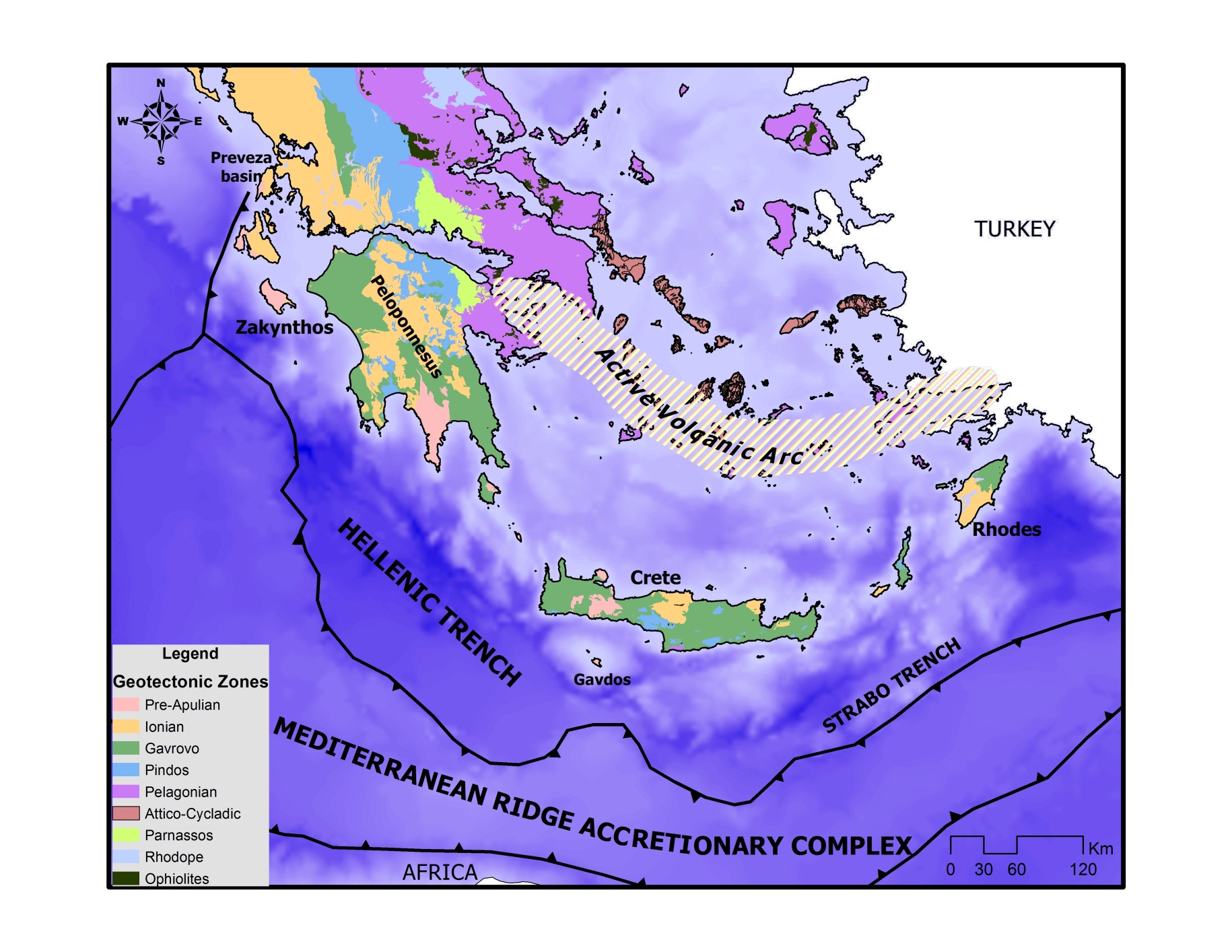 ΜΕΣΟΓΕΙΑΚΗ ΡΑΧΗ
Αντίστοιχα, αρκετά πετρώματα μπορούν να λειτουργήσουν δυνητικά ως ταμιευτήρες, από το Λιθανθρακοφόρο μέχρι το ανώτερο Μειόκαινο και το Πλειο-Πλειστόκαινο. 

Αργιλικά αδιαπέρατα στρώματα του Κρητηδικού, Μειοκαινικοί ιλυόλιθοι και οι Μεσσήνιοι εβαπορίτες είναι κατάλληλα πετρώματα για μονωτήρες. 

Τα χαρακτηριστικά της περιοχής υποδεικνύουν μεγάλο αριθμό τόσο για δομικές (τεκτονικές, σχετιζόμενες με διάπιρα) όσο και για στρωματογραφικές (Μεσσήνιοι εβαπορίτες που υπέρκεινται πελαγικών αποθέσεων) παγίδες.
ΚΡΗΤΗ
Οι λεκάνες της Κρήτης αποτελούν αποτέλεσμα των δυνάμεων διαστολής στο Αιγαίο. 

Η λεκάνη της Μεσσαράς αποτελεί την μεγαλύτερη Νεογενή λεκάνη, ενώ αναλυτική γεωχημική αξιολόγηση έχει δείξει σειρά οριζόντων με ικανοποιητικές έως υψηλές τιμές TOC, καθιστώντας αρκετά πετρώματα ικανά να αποτελέσουν μητρικά.
ΑΝΑΤΟΛΙΚΗ ΜΕΣΟΓΕΙΟΣ
Η Ανατολική Μεσόγειος παρουσιάζει τεράστιο ενδιαφέρον στη σύγχρονη έρευνα. Η λεκάνη της Λεβαντίνης, ΝΑ της Κύπρου είναι ήδη γνωστή για τα κοιτάσματά της σε φυσικό αέριο και πετρέλαιο. 

Η λεκάνη του Ηροδότου, νότια του Καστελλόριζου παραουσιάζει ανάλογα δομικά και εξελικτικά χαρακτηριστικά και σχεδόν διπλάσιο μέγεθος, δημιουργώντας έτσι τεράστιο οικονομικό και ερευνητικό ενδιαφέρον.
ΑΝΑΤΟΛΙΚΗ ΜΕΣΟΓΕΙΟΣ
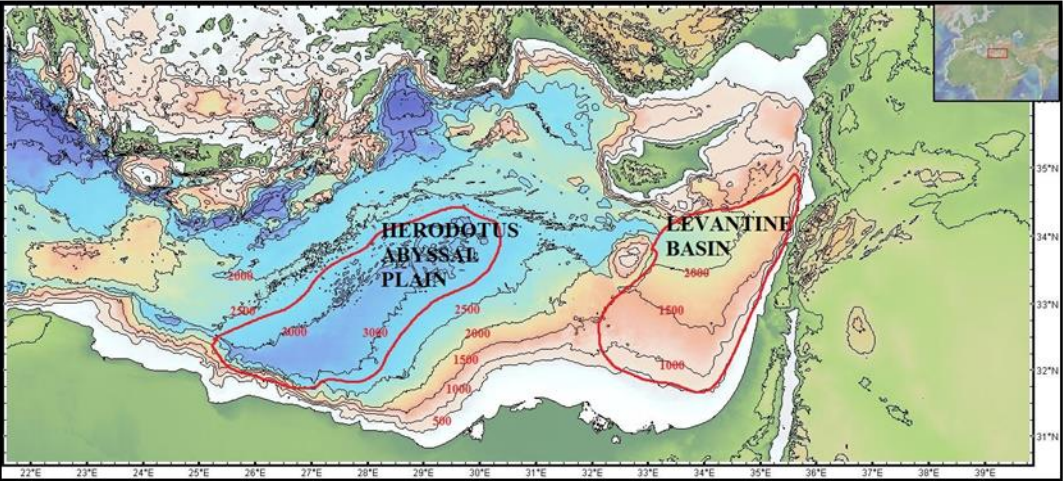 ΑΝΑΤΟΛΙΚΗ ΜΕΣΟΓΕΙΟΣ
Και οι δυο λεκάνες αναπτύχθηκαν κατά το Μέσο Μειόκαινο, ενώ αναπτυσσόμενες σε παρόμοια γεωτεκτονικά περιβάλλοντα παρουσιάζουν αρκετές ομοιότητες σε ότι αφορά στην πετρελαϊκή έρευνα: 

Οι Μεσσήνιοι εβαπορίτες αποτελούν κοινό παρονομαστή στην αναζήτηση μονωτήρων, ενώ εκτιμούνται ανάλογες δομικές και στρωματογραφικές παγίδες (αντίκλινα, ασυνέχειες, pinch-outs)

Η μετανάστευση φαίνεται να ελέγχεται από συστήματα ρηγμάτων ενώ σειρά πετρωμάτων φέρονται να πληρούν τις προϋποθέσεις για μητρικά και ταμιευτήρες.
ΑΝΑΤΟΛΙΚΗ ΜΕΣΟΓΕΙΟΣ
Με βάση την γεωλογική επισκόπηση των λεκανών αυτών, και με δεδομένα τα σημαντικά αποθέματα της λεκάνης της Λεβαντίνης (1,68 bbl και 122tcf), η λεκάνη του Ηροδότου φαίνεται να πληροί τις προϋποθέσεις για τουλάχιστον ανάλογα κοιτάσματα.
Σημείωμα Αναφοράς
Copyright, Πανεπιστήμιο Πατρών, Αβραάμ Ζεληλίδης. «Γεωλογία Πετρελαίων». Έκδοση: 1.0. Πάτρα 2015. Διαθέσιμο από τη δικτυακή διεύθυνση: https://eclass.upatras.gr/courses/GEO353
Σημείωμα Χρήσης Έργων Τρίτων
Το υλικό της παρουσίασης προέρχεται από:

Τις σημειώσεις από τις παρουσιάσεις του Καθηγητή  του Τμήματος Γεωλογίας Αβράαμ Ζεληλίδη
Τέλος Ενότητας
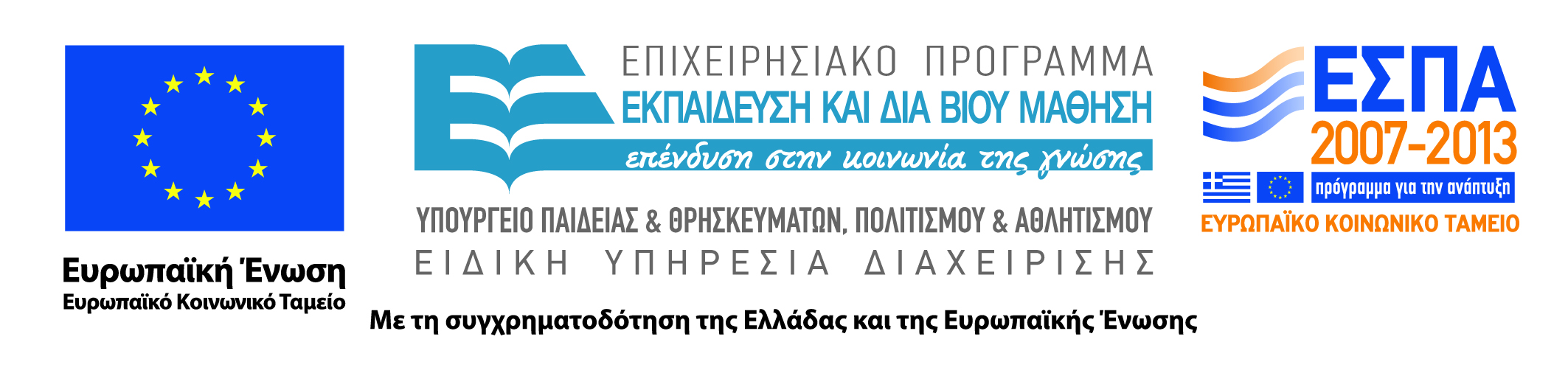 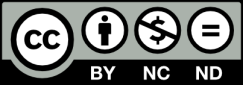